Приложение к игре – путешествию «Как жили люди на Руси»
Воспитатель: Белобаева Елена Валерьевна,
 100-192-123
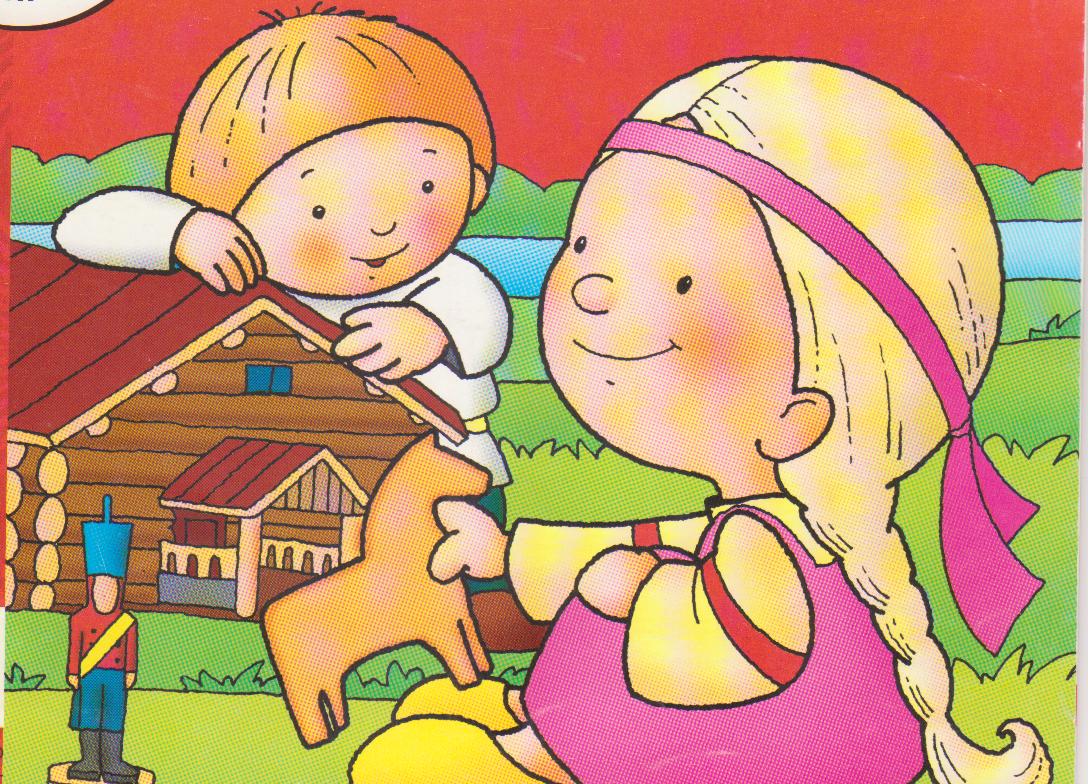